Orthographic Drawing
S1
Learning Intentions
By the end of this topic you should be able to: 

 Understand the difference between each of the views and how they relate to each other. 

 Understand what a hidden detail line is.
Success Criteria
You will know if you have been successful when: 

 You can draw, identify and label the elevation, end elevation and plan. 

 You can tell when to use a hidden detail line instead of a solid line.
Higher order thinking skills
Over the course of this topic you will use the following HOTS: 

 KNOWING 	(Identifying, Labelling and Naming)

 UNDERSTANDING 
	(Explaining)

APPLICATION (Carrying out, Solving)
Employability Skills
Over the course of this topic, you will develop some or all of the following Employability Skills:

Communication 
Team Work 
Problem Solving 
 Learning
Example
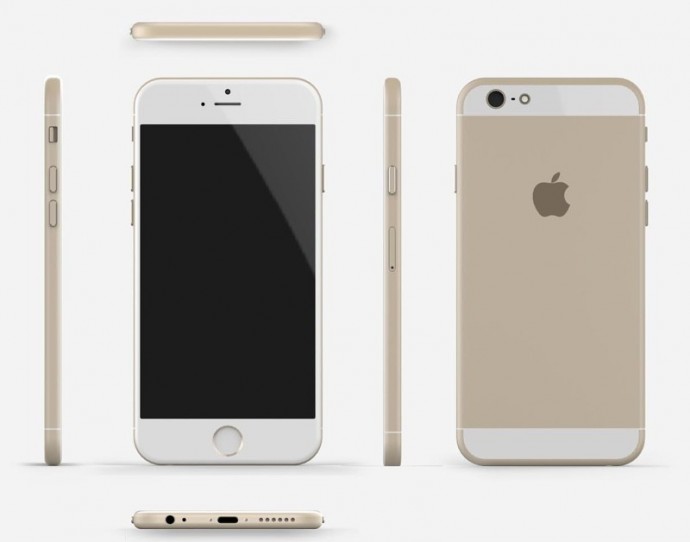 Plan
If you were asked to draw an iPhone from the front, sides and top hopefully it would look something like this: 

This is an example of Orthographic Projection. As we work through the booklet, we will be drawing various 3D blocks like this – from the front, sides and top. The names given to each of these views is shown under each of them.
End
Elevation
End
Elevation
Elevation
Drawing 1
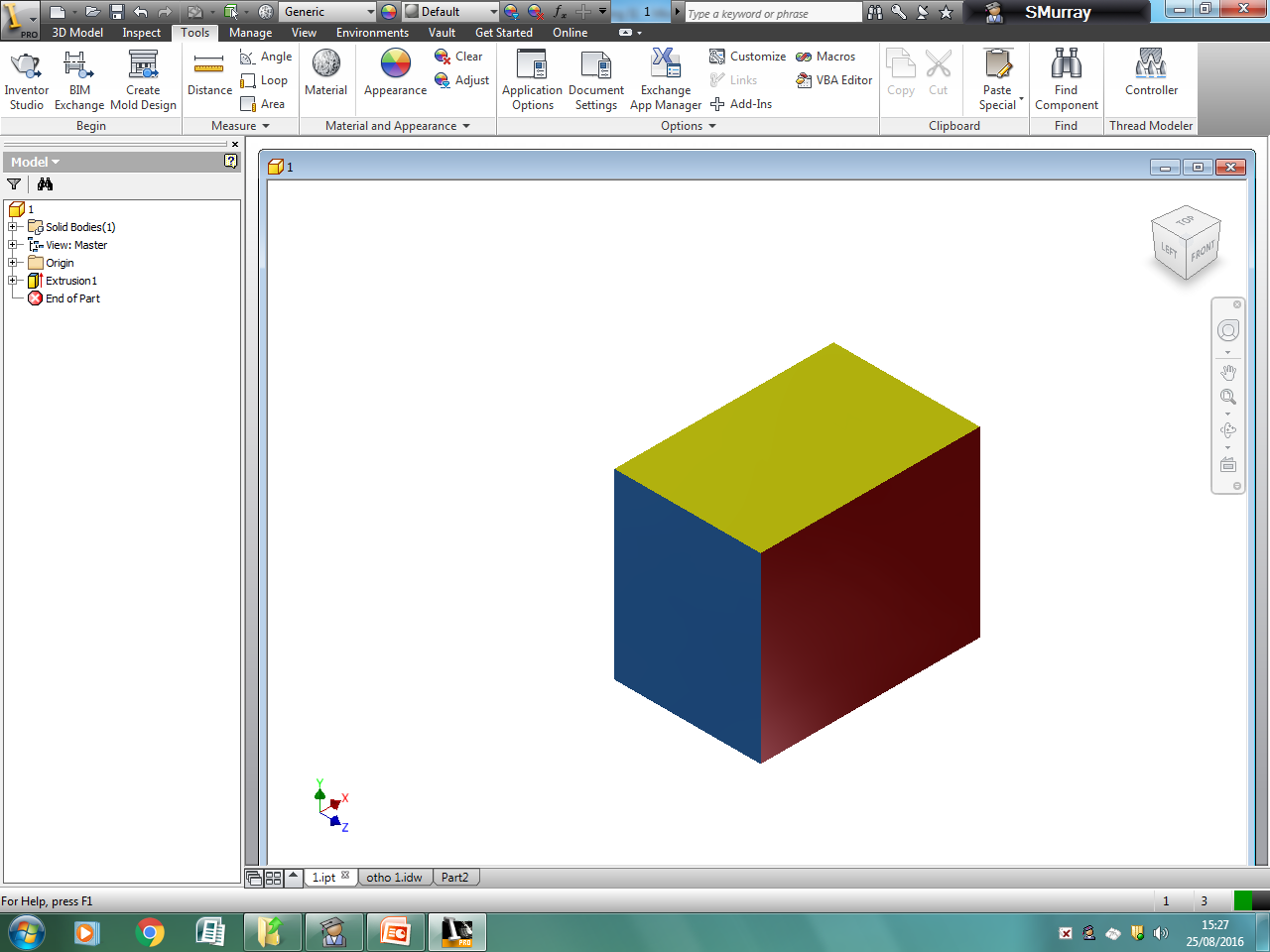 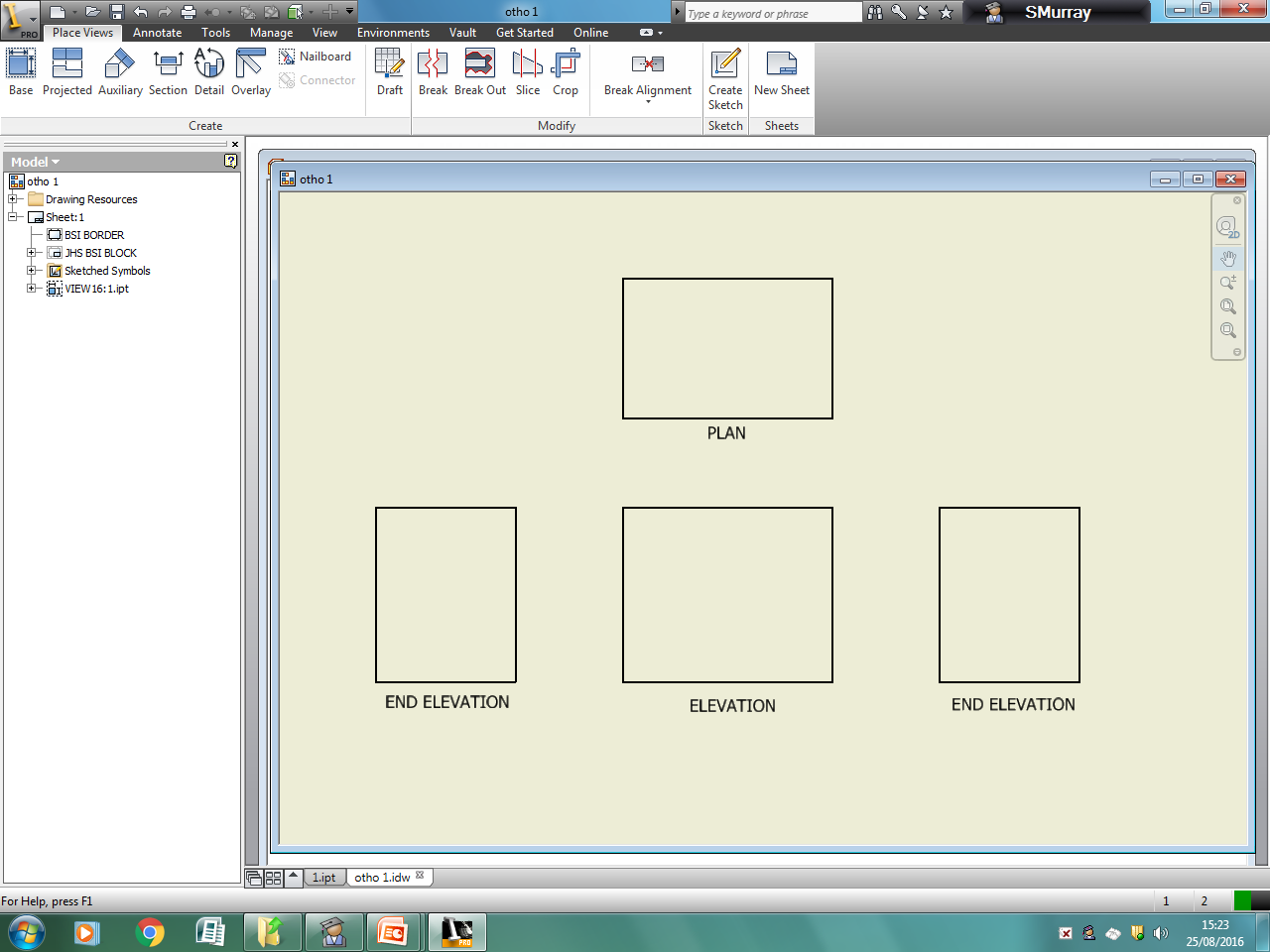 FRONT
Drawing 2
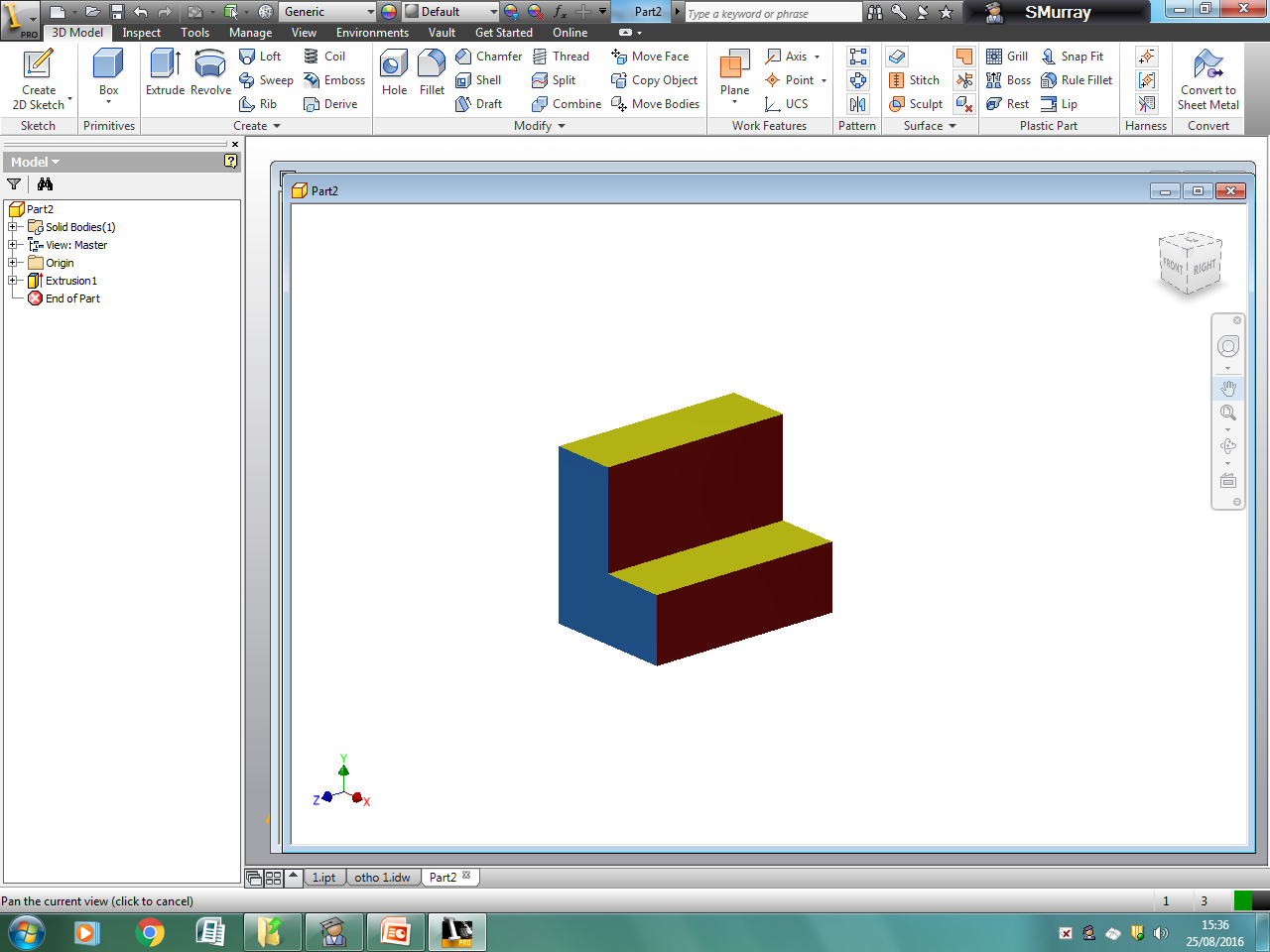 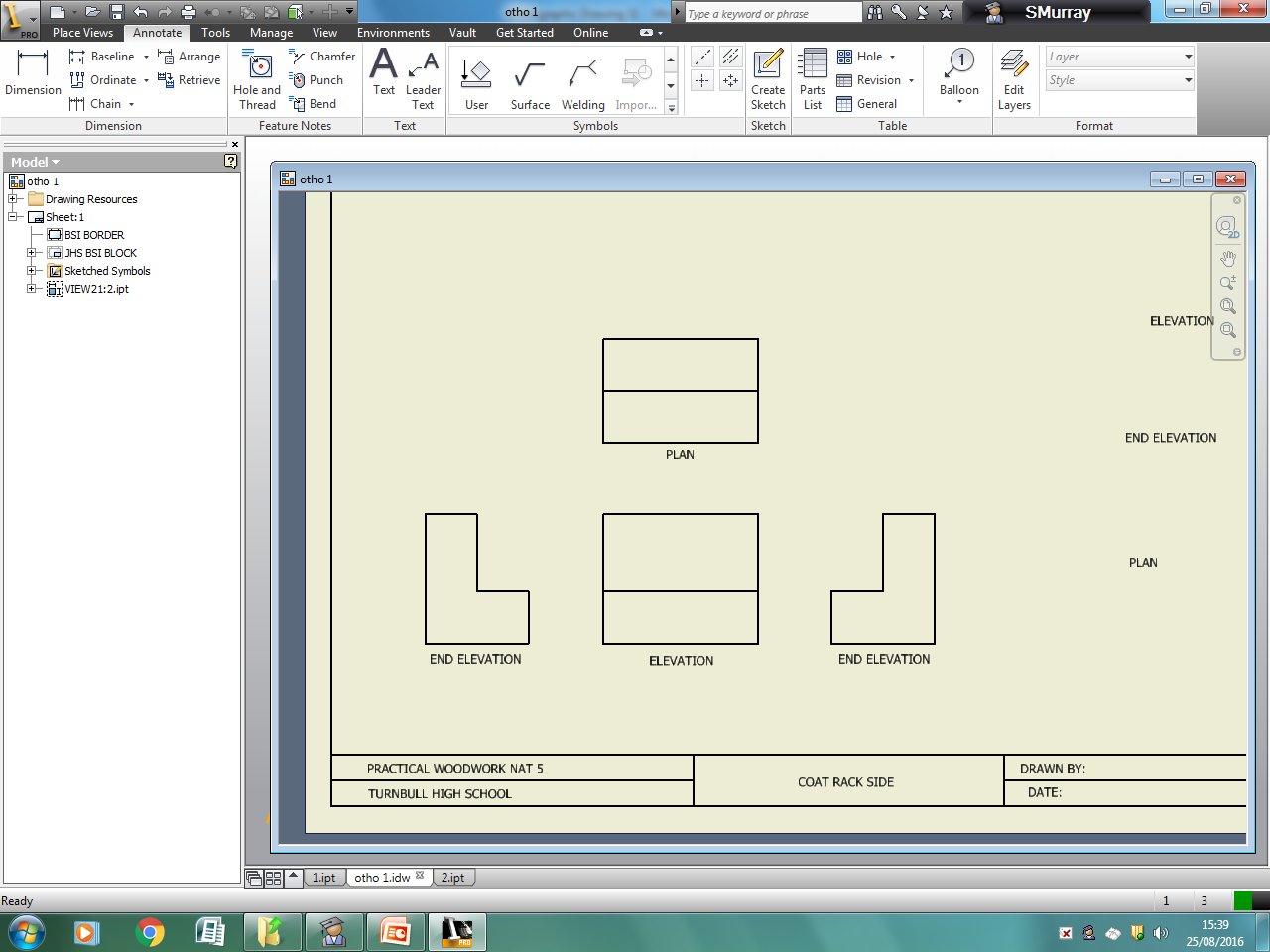 FRONT